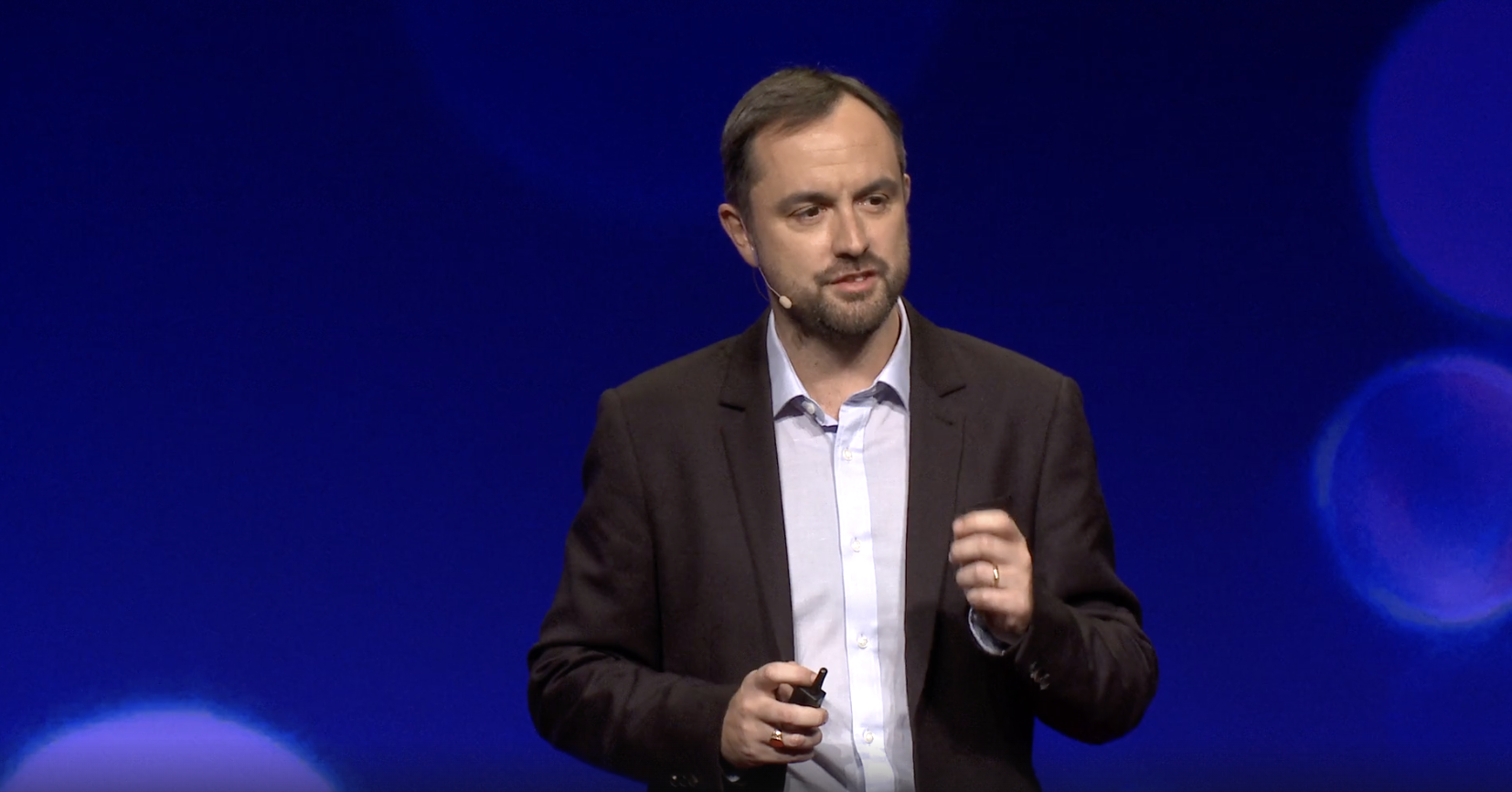 We need money for aid. Let’s print it.
Michael Metcalf
1. What is the speaker’s main proposition?
2. Explain the story about him and his daughter meeting a man collecting money for charity. What is the significance of that story?
3. What does the speaker say about the success of the Millennium Development Goals?
4. How did the central banks react to the financial crisis?
5. What is ‘Print Aid’ and how risky is it?
6. Why is now a good opportunity to implement the scheme?
Core ideas
Rhetorical strategies
1. How is attention drawn in the beginning of the speech?
2. To describe the (in)effectiveness of the millennium goals the speaker draws a metaphor with the auditorium. What is the metaphor and what is he trying to achieve through it?
3. The speaker frequently uses short sentences. What effect do they have on the audience? 
4. Give some examples of strong contrast. 
5. Give some examples of intentional repetition of words. 
6. The speaker often repeats the questions ‘why not’. What is the significance of the phrase?
7. How does the speaker establish common ground?
Match the words with their definitions
Match the words with their definitions
Complete the missing derivative forms
Complete the missing derivative forms